«……………?.....................»
Кто сказал, что надо бросить
Песню на войне?
После боя сердце просит
Музыки вдвойне.
	В.И.Лебедев – Кумач
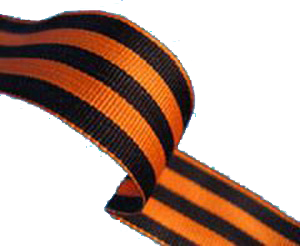 Филинова Елена Святославовна
Учитель русского языка и литературы
МБОУ «СОШ №2»
Г. Сосновый Бор
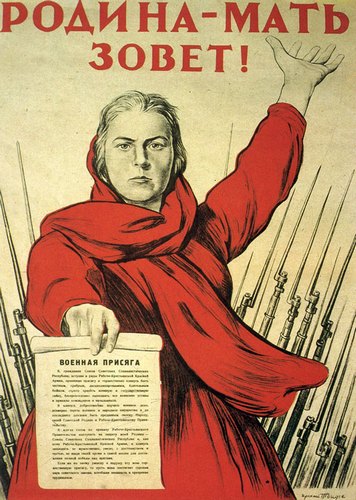 Какие ассоциации вызывает у вас
  у вас слово «ВОЙНА»?
«Урок  - концерт. Великая Отечественная война и литература»
Кто сказал, что надо бросить
Песню на войне?
После боя сердце просит
Музыки вдвойне.
	В.И.Лебедев – Кумач
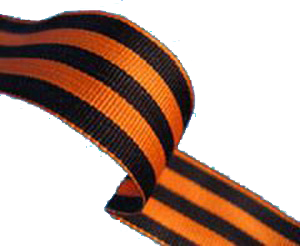 Филинова Елена Святославовна
Учитель русского языка и литературы
МБОУ «СОШ №2»
Г. Сосновый Бор
Цель Урока:
Познакомиться с творчеством писателей-фронтовиков

Осмыслить подвиг и трагедию нашего народа в годы Великой Отечественной войны
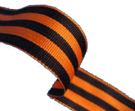 «Самый трогательный, самый душевный праздник страны»
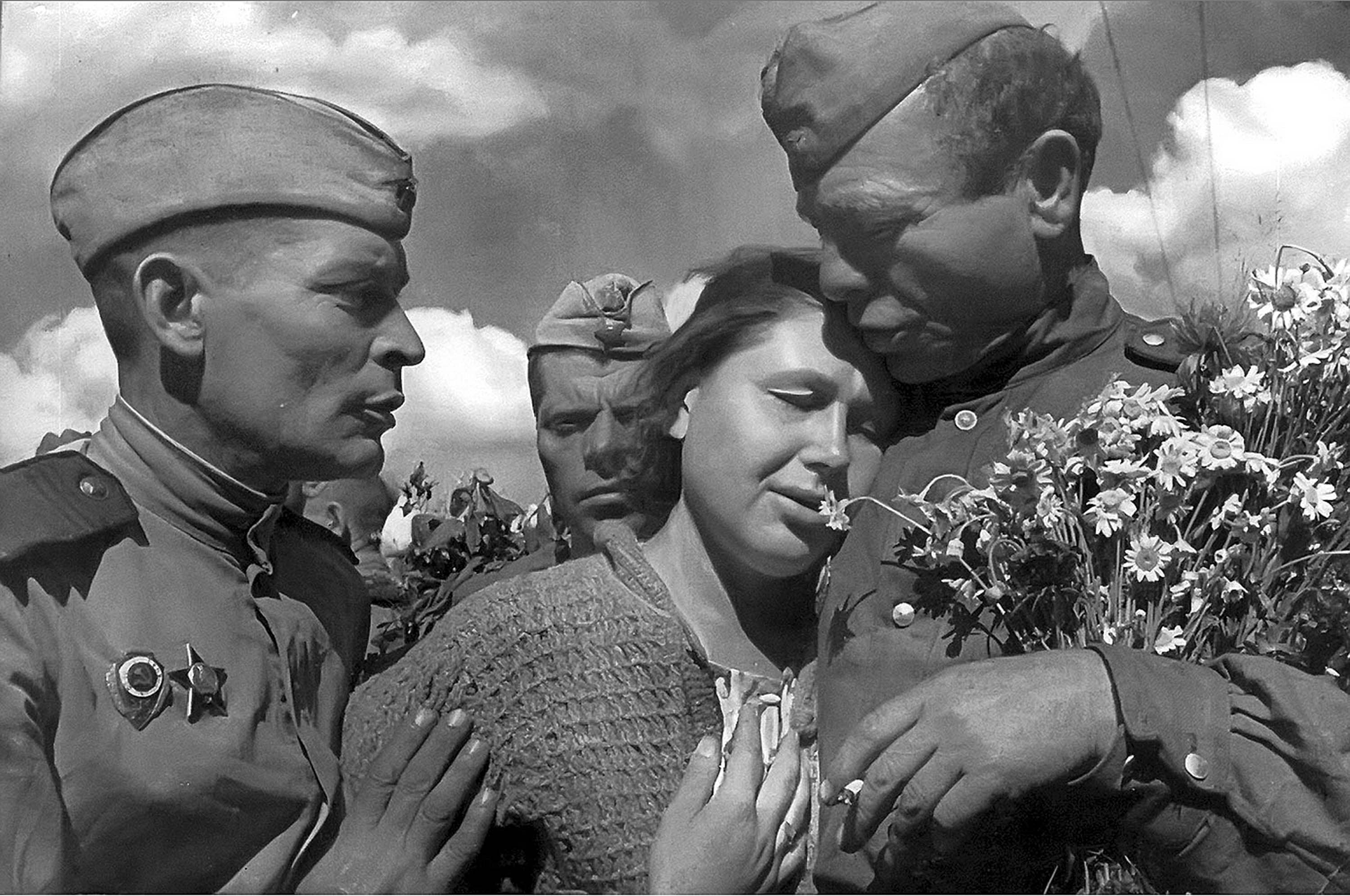 http://images.yandex.ru/yandsearch?source=wiz&text=%D0%B4
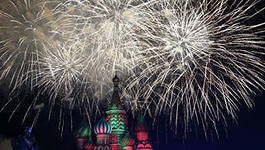 http://images.yandex.ru/yandsearch?source=wiz&text=%D0%B
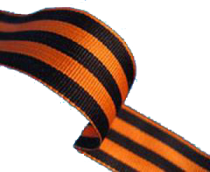 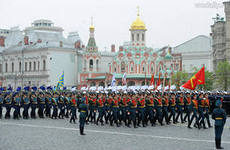 http://im0-tub-ru.yandex.net/i?id=115295191-58-72&n=21
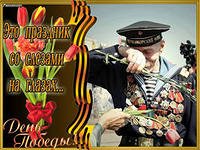 http://images.yandex.ru/yandsearch?source=wiz&
http://images.yandex.ru/yandsearch?text=%D1%84%D0%BE
Этот день Победы порохом пропах.
Это праздник с сединою на висках.
Это радость со слезами на глазах.
День Победы! День Победы! День Победы! 
Музыка: Давид Тухманов 
слова: Владимира Харитонова.
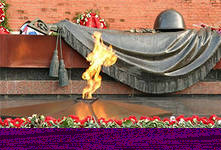 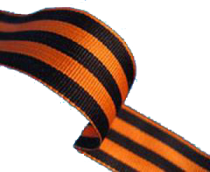 Поэт – песенник
М.В. Исаковский
(1900г. – 1973г.)
http://images.yandex.ru/yandsearch?text
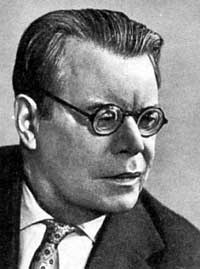 «Катюша»,
 «И кто его знает»,
 «В прифронтовом лесу»,
 «Огонёк»,
 «Ой, туманы мои...»,
 «Враги сожгли родную хату»,
 «Снова замерло всё до рассвета», 
«Летят перелётные птицы» …
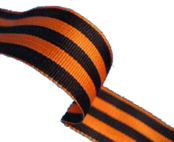 Булат Шалвович Окуджава
http://images.yandex.ru/yandsearch?text
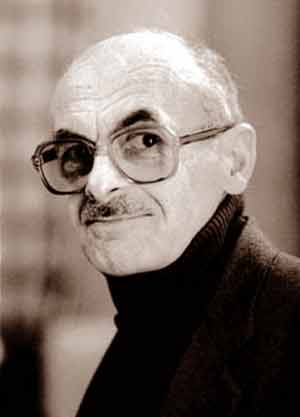 Война всё время со мной:
 попал на неё в самое молодое, 
самое восприимчивое время, 
и она вошла в меня очень 
глубоко.
		Б.Окуджава
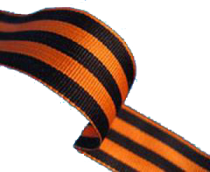 К.Симонов «Жди меня»
Не понять, не ждавшим им,
 Как среди огня
 Ожиданием своим
 Ты спасла меня.
 Как я выжил, будем знать
 Только мы с тобой,-
 Просто ты умела ждать,
 Как никто другой.
http://images.yandex.ru/yandsearch?text
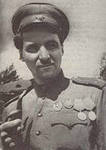 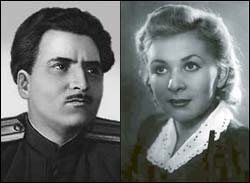 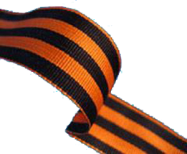 http://images.yandex.ru/yandsearch?p=1
Памятник песне
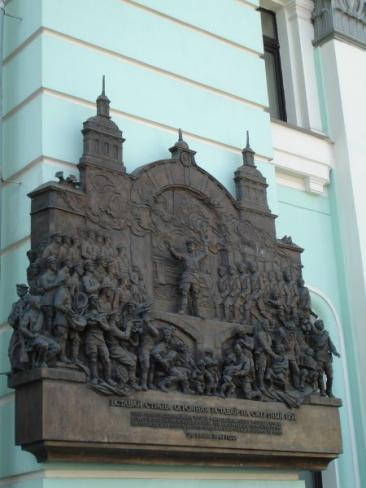 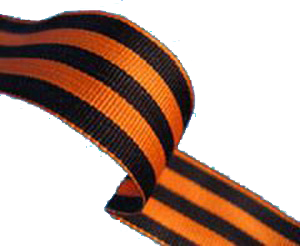 http://images.yandex.ru/yandsearch?text=%D1%84%D0%BE%D1%82%D0%
Памятник песне
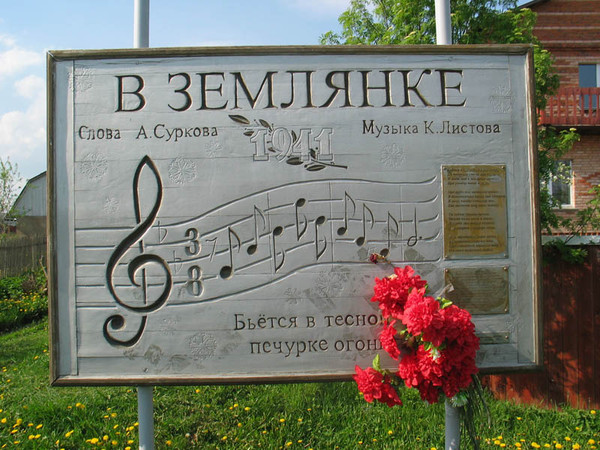 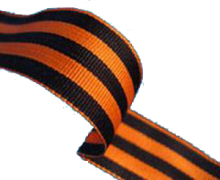 http://images.yandex.ru/yandsearch?text=%D1%84%D0%BE%D1%82%D0%BE%20
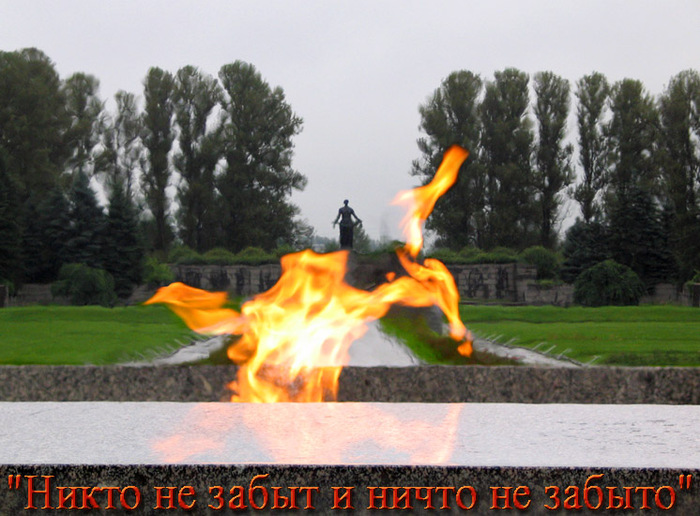 Мы за Родину пали,Но она – спасена!
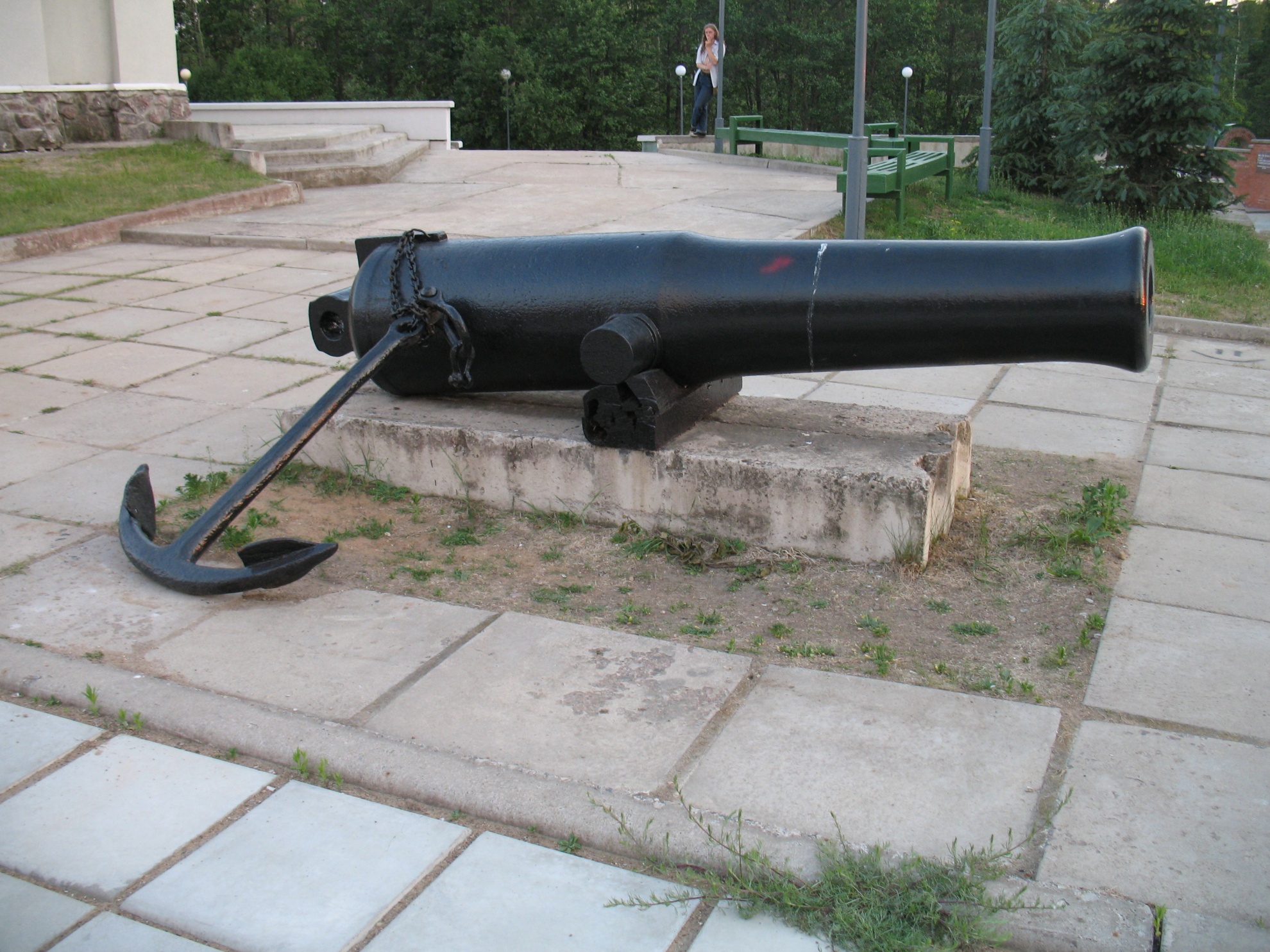 «Когда говорят пушки, 
музы молчат»
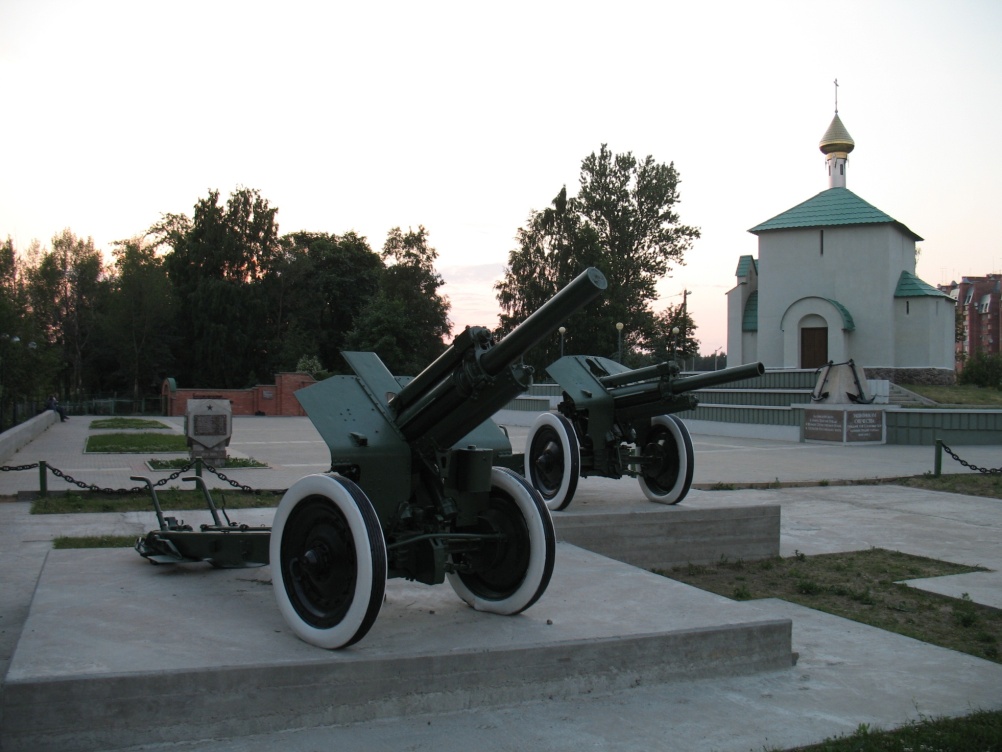 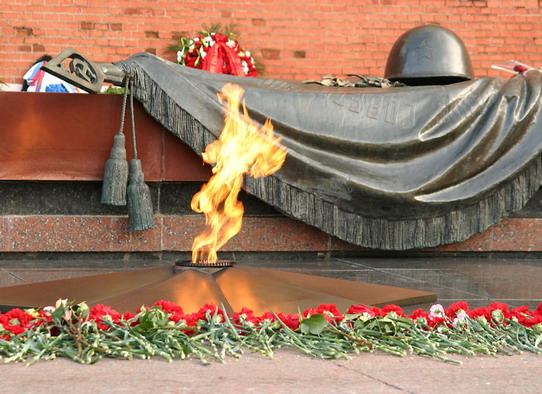 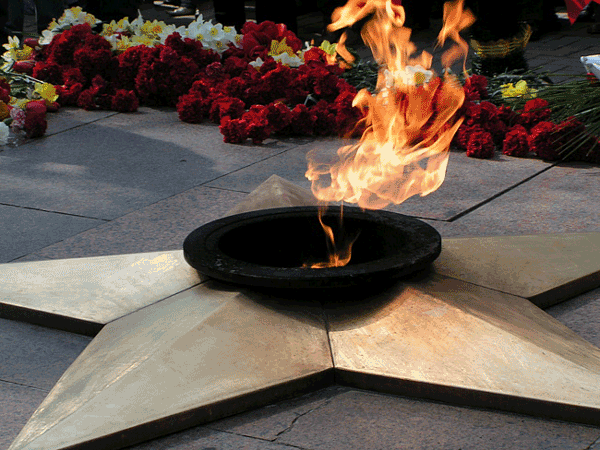 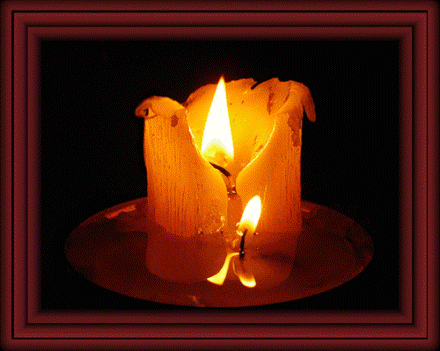 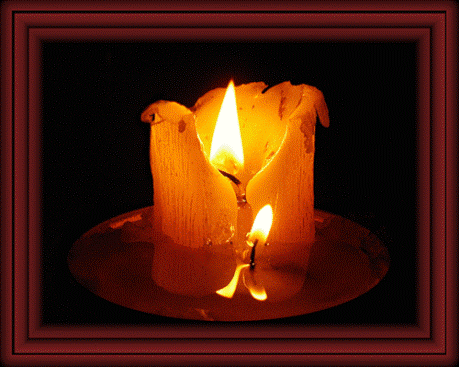 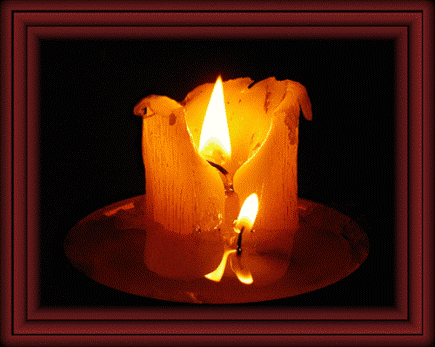 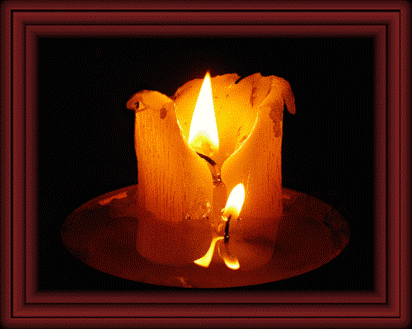 О чем бы думал я?
Сраженный  вражеской  гранатой,
    О чем бы  думал я  в тот миг,
     Когда, лежа, в ромашках  смятых.
     Последний раз смотрел на них?







 
 Продолжите  стихотворение,  написав  сочинение-эссе на основе
  всего, что слышали, что чувствовали, что пережили в ходе
занятия.
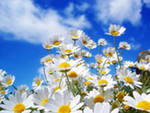 Интернет –ресурсы
1.http://images.yandex.ru/yandsearch?text=%D1%84%D0%BE%D1%82%D0%BE
2.http://images.yandex.ru/yandsearch?text=%D1%84%D0%BE%D1%82%D0%BE
3.http://images.yandex.ru/yandsearch?text=%D1%84%D0%BE%D1%82%
4.http://images.yandex.ru/yandsearch?text=%D1%84%D0%BE%D1%82%D0
5.http://www.stihi-rus.ru/1/simonov/9.htm
6.http://images.yandex.ru/yandsearch?text=%D1%84%D0%BE%D1%82%D0%
7.http://images.yandex.ru/yandsearch?text=%D1%84%D0%BE%D1%82%D0%BE%20
8.http://images.yandex.ru/yandsearch?p=1&text=%D1%84